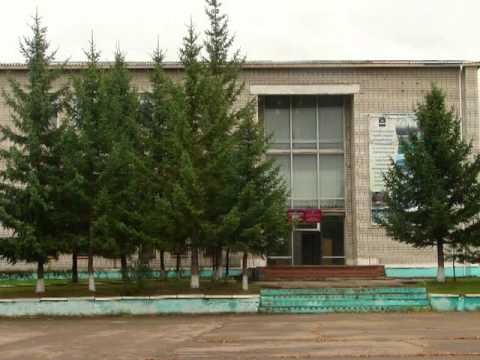 0
Бюджет                                  Яковлевского муниципального района 
 на 2023 год и плановый период 2024 и 2025 годов                               ДЛЯ ГРАЖДАН
(в соответствии с решением Думы Яковлевского муниципального района от 27 декабря 2022 года № 618-НПА)
27 декабря 2022 года
с. Яковлевка
Уважаемые жители Яковлевского района!      

Представляем вам в краткой и доступной форме основные 
параметры бюджета района на 2023 год и плановый период 2024 и 2025 годов
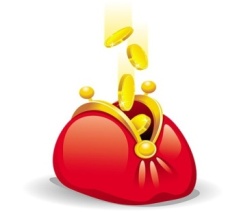 Глоссарий (словарь)
Бюджет - форма образования и расходования денежных средств, предназначенных для финансового обеспечения задач и функций государства и местного самоуправления
Доходы бюджета - денежные средства поступающие в бюджет
Расходы бюджета - денежные средства, выплачиваемые из бюджета
Дефицит бюджета - превышение расходов бюджета над его доходами
Профицит бюджета - превышение доходов бюджета над его расходами
Бюджетный кредит - это форма финансирования бюджетных расходов, которая предусматривает предоставление средств бюджету на возвратной и возмездной основах
Межбюджетные трансферты - средства, предоставляемые одним бюджетом бюджетной системы другому бюджету бюджетной системы
Дотации – межбюджетные трансферты, предоставляемые не на безвозмездной и безвозвратной основе без установления направления использования
Бюджетные инвестиции – бюджетные средства, направлеляемые на создание или увеличение за счет средств бюджета стоимости государственного (муниципального) имущества
Государственный (муниципальный) долг – обязательства, возникающие из государственных (муниципальных) заимствований, гарантий по обязательствам третьих лиц, другие обязательства в соответствии с видами долговых обязательств, установленными Бюджетным Кодексом, принятые на себя Российской Федерацией, субъектом Российской Федерации или муниципальным образованием
Расходные обязательства – обусловленные законом, иным нормативным правовым актом, договором или соглашением обязанности публично-правового образования (Российской Федерации, субъекта Российской Федерации, муниципального образования) или действующего от его имени казенного учреждения предоставить физическому или юридическому лицу, иному публично-правовому образованию, субъекту международного права средства из соответствующего бюджета
Бюджеьные обязательства – расходные обязательства, подлежащие исполнению в соответсвующем финансовом году
Государственное (муниципальное) задание – документ, устанавливающий требования к составу, качеству и (или) объему (содержанию), условиям, порядку и результатам оказания государственных (муниципальных) услуг (выполнения работ)
Административно-территориальное деление

Яковлевский муниципальный район расположен в центральной части Приморского края. Площадь района составляет – 2 400,13 кв.км.
Граничит на западе и юго-западе со Спасским и Анучинским районами, на востоке – с Чугуевским, на севере – с Кировским. С юга к району примыкает территория Арсеньевского городсткого округа. Общая протяженностьграниц сставляет 600 км.
Расстояние от районного центра – с. Яковлевка до г. Владивотока по железной дороге – 286 км, по автодорогам – 303 км.
В состав муниципального района входят 5 поселений (19 населенных пунктов).
Варфоломеевское сельское поселение (село Варфоломеевка, железнодорожная станция Варфоломеевка, село Лазаревка, село Достоевка), площадь 496 кв.м.); 
Новосысоевское сельское поселение (село Новосысоевка, железнодорожная станция Сысоевка, село Старосысоевка), (площадь 432 кв.м.);
Покровское сельское поселение (село Покровка, село Минеральное, село Рославка), (площадь 410 кв.м.);
Яблоновское сельское поселение (село Бельцово, село Загорное, село Краснояровка, село Яблоновка, село Николо-Михайловка, село Озерное, село Орлиное), (площадь 640 кв.м.);
Яковлевское сельское поселение (село Яковлевка, село Андреевка), (площадь 422,13 кв.м.).
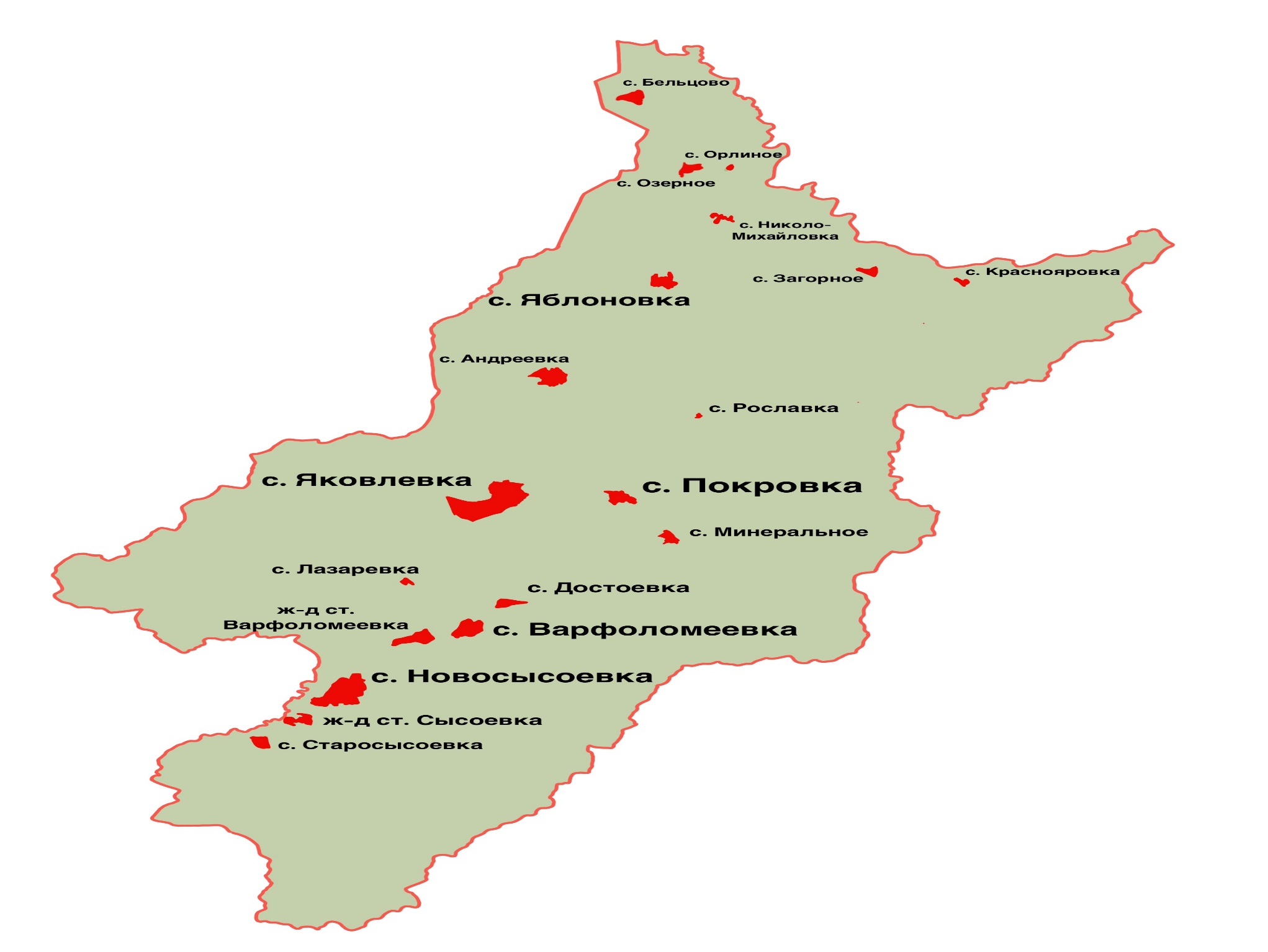 1
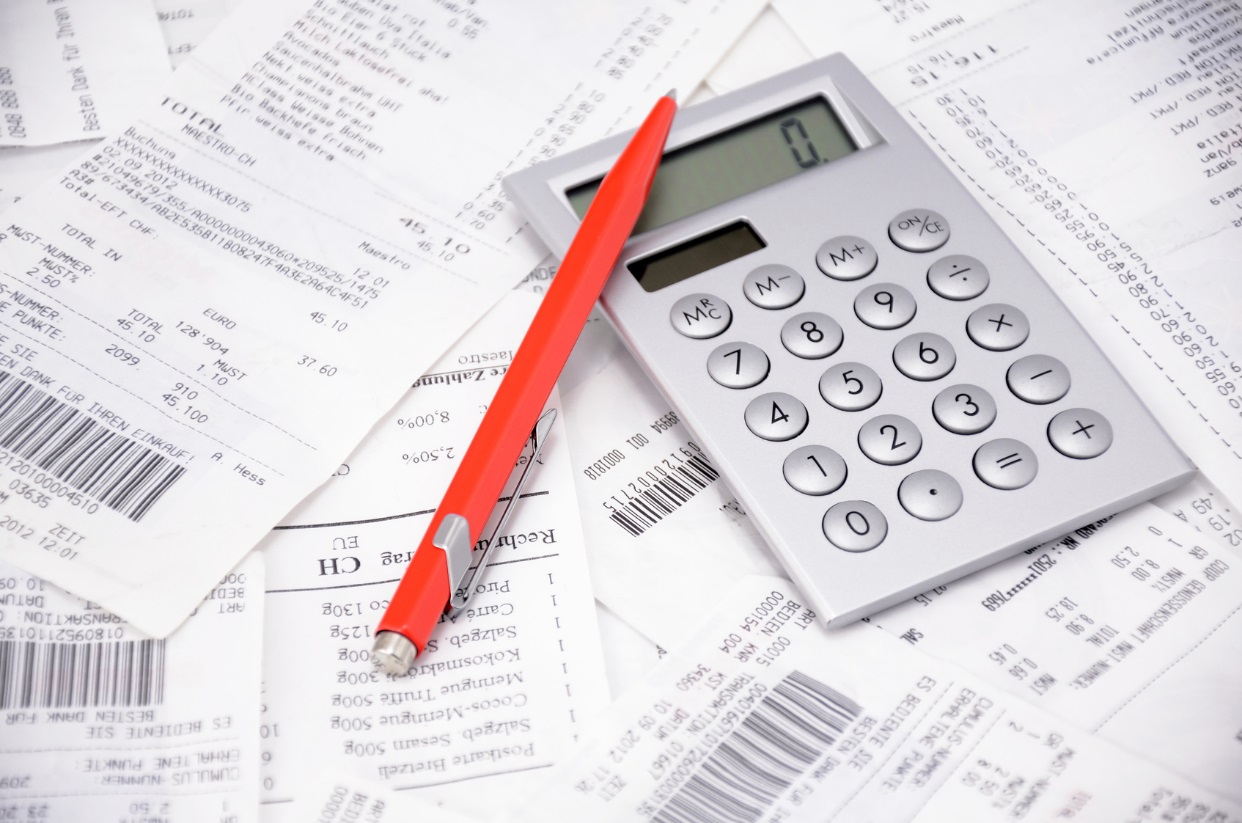 Основные характеристики
 бюджета муниципального района 
на 2023 год и плановый период 2024 и 2025 годов,  рублей
Объем и структура доходов бюджета Яковлевского муниципального района за 2022 год,  плановые назначения на 2023 год и плановый период 2024 и 2025 годов, рублей
7
Структура налоговых и неналоговых  доходов  бюджета Яковлевского муниципального района                                           на 2023 год
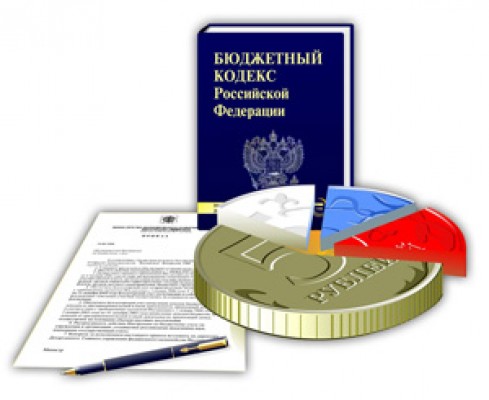 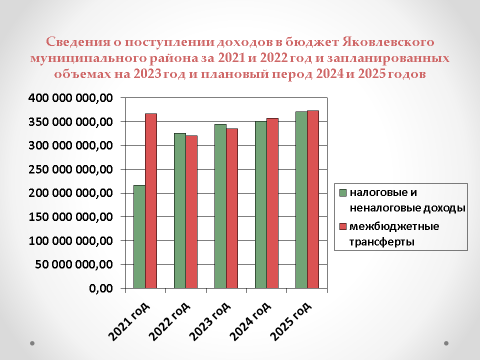 СВЕДЕНИЯ О РАСХОДАХ бюджета Яковлевского муниципального района за 2022 год, и плановых назначениях на 2023 год и плановый период 2024 и 2025 годов, рублей
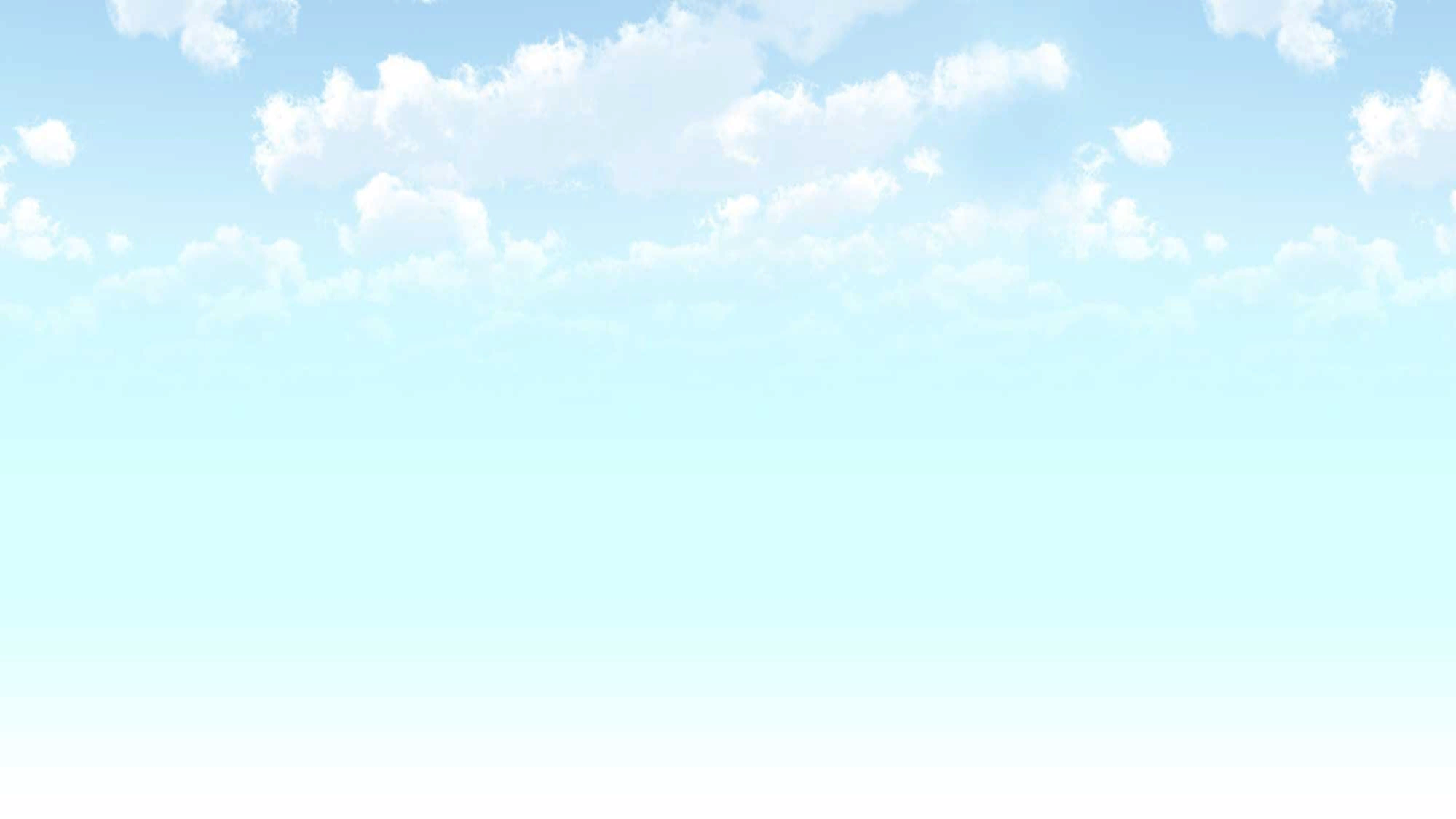 Основные задачи и направления бюджетной  политики
Наращивание стабильных доходных истчников и мобилизация в местный бюджет имеющихся резервов поступлений доходов
Реализация системы управления бюджетными расходами,увязанной с формированием муниципальных программ Яковлевского муниципального района с учетом интеграции  в них региональных проектов, направленных на достижение соответствующих результатов федеральных проектов в рамках решения задач национальных проектов
Обеспечение контроля за своевременным и полным перечислением налогов, сборов и иных платежей в бюджеты бюджетной системы Росссийской Федерации муниципальными учреждениями
Повышение эффективности использования бюджетных средств
Обеспечение открытости и прозрачности бюджетного процесса, доступности информации о муниципальных финансах Яковлевского муниципального района
Повышение уровня ответственности главных администраторов доходов бюджета Яковлевского муниципального района закачественное прогнозирование доходов бюджета Яковлевского муниципального района и выполнение в полном объеме утвержденных годовых назначений по доходам местного бюджета,активизация претенщионно-исковой деятельности
Основные показатели социально-экономического развития Яковлевского муниципального района на среднесрочный период
Структура расходов бюджета Яковлевского муниципального района на 2023 год
Распределение  расходов бюджета Яковлевского муниципального района по разделам классификации расходов за 2022 год, утвержденных ассигнованиях на 2023 год и плановый период 2024 и 2025 годов, рублей
Расходы бюджета Яковлевского муниципального района в 2023 году на жилищно-коммунальное хозяйство
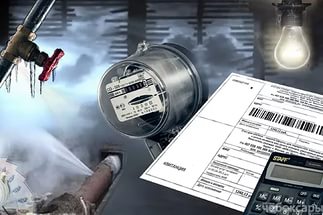 Другие вопросы в области жилищно-коммунального хозяйства – 3 693 553,90 рублей.
23 987 723,22 рублей
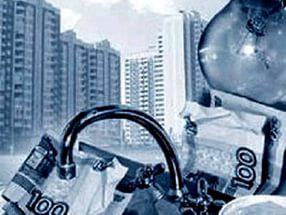 Благоустройство – 
1 246 200,00 рублей
Жилищное хозяйство  
4 320 000,00 рублей
Коммунальное хозяйство  
14 727 969,32 рублей
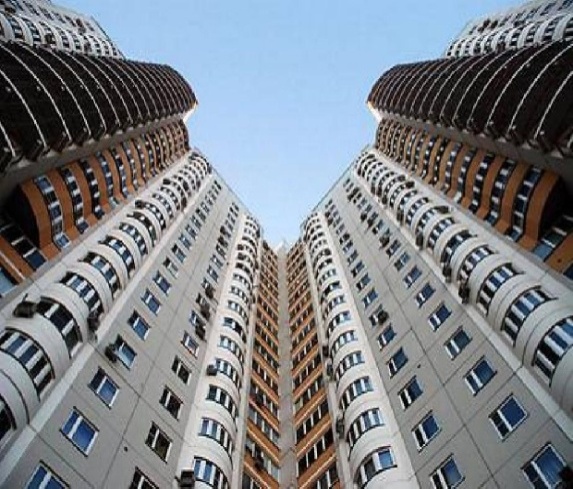 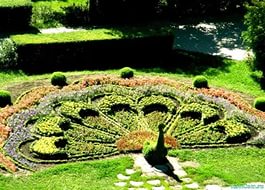 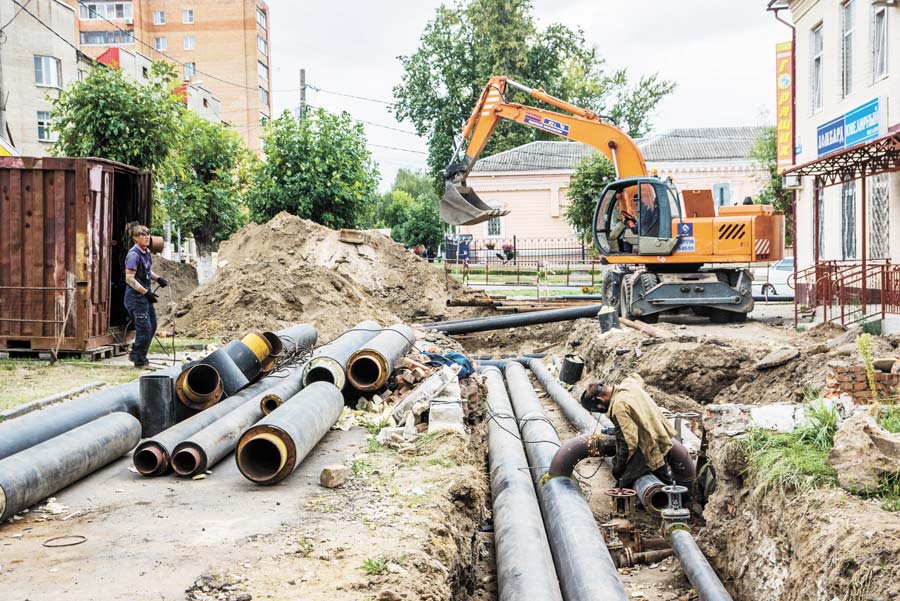 Средства запланированы на:            - уплату ежемесячных взносов на капитальный ремонт МКД;
- содержание и капитальный ремонт муниципального
 жилищного фонда
Данные средства  планируется направить на содержание и модернизацию 
коммунальной инфраструктуры
Расходы предусматривают оплату уличного освещения и уборку территорий кладбищ Яковлевского района
Расходы бюджета Яковлевского муниципального района в 2023 году на образование
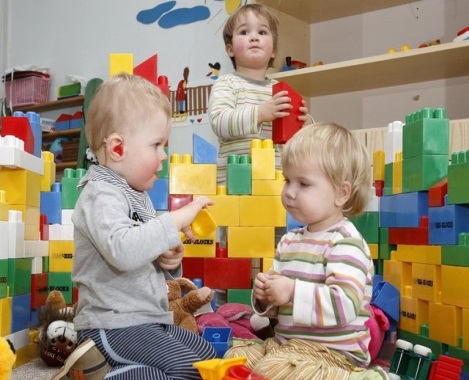 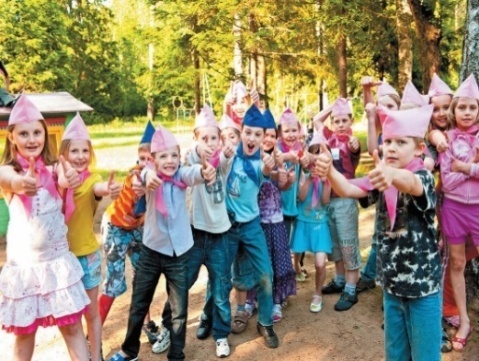 385 721 259,35      рублей
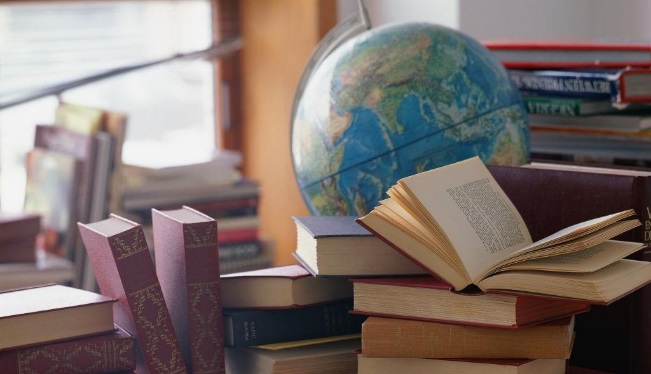 Дошкольное образование – 
64 453 568,00 рублей.
Молодежная политика и оздоровление детей – 
1 730 000,00 рублей.
Общее образование -
 257 974 096,00 рублей.
Другие  вопросы в области образования– 
30 703 687,35,00 рублей.
Дополнительное образование детей –            30 859 908,00 рублей.
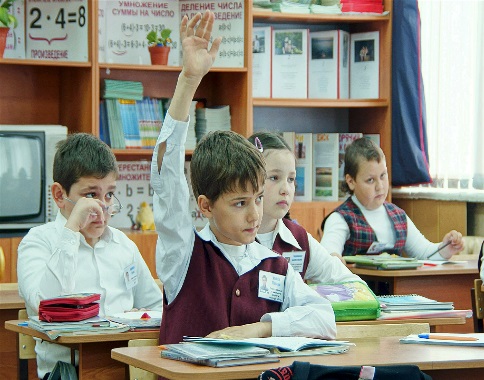 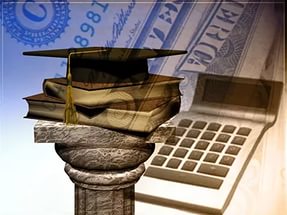 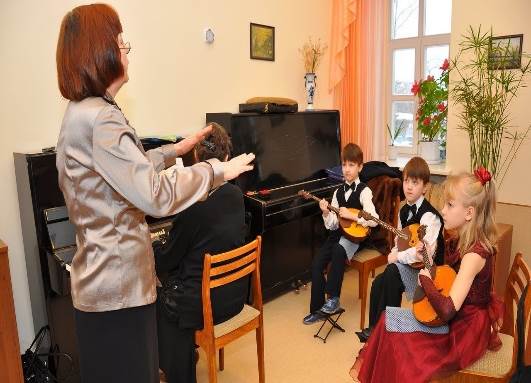 Расходы бюджета Яковлевского муниципального района в 2023 году на культуру, кинематографию
В рамках подпрограммы «Сохранение и развитие библиотечно-информационного дела в Яковлевском районе» на 2019-2025 годы расходы по плану предусмотрены в сумме                17 425 000,00 рублей.
На мероприятия подпрограммы «Сохранение и развитие культуры в Яковлевском муниципальном районе» на 2019-2025 годы расходы запланированы в сумме                 16 421 434,00 рублей
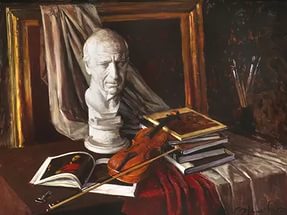 40 094 434,00 рублей
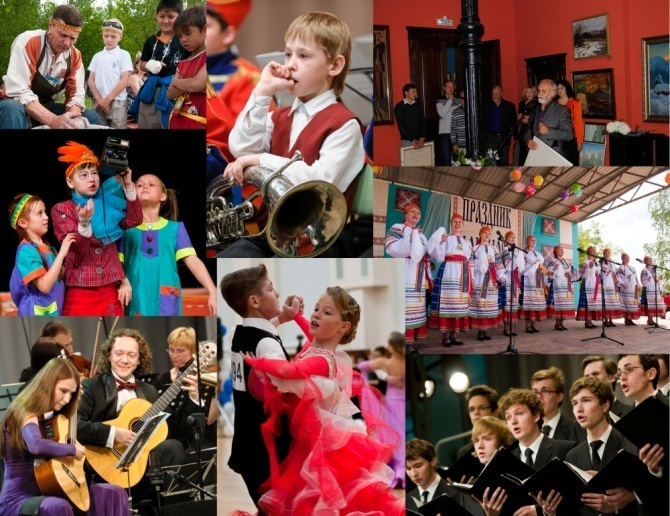 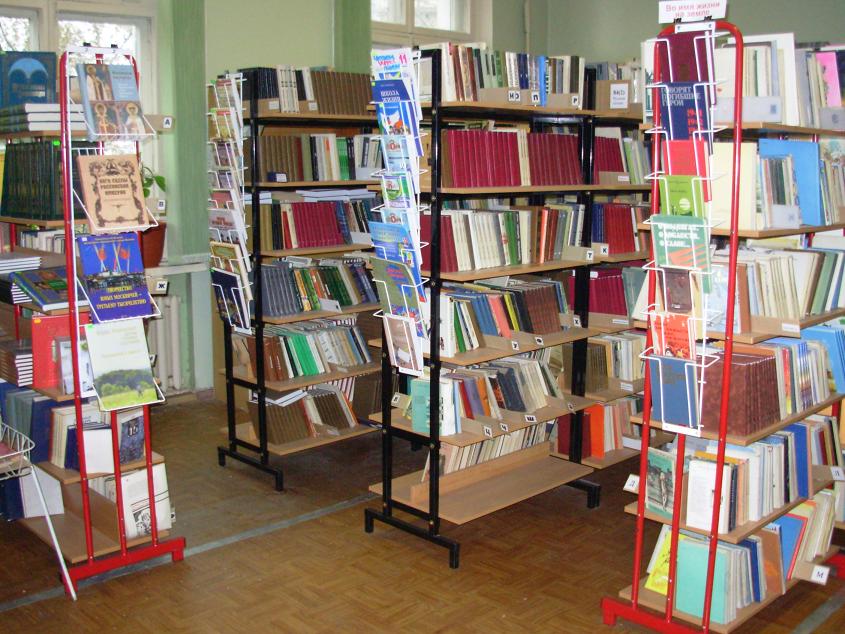 На реализацию подпрограммы «Патриотическое воспитание граждан Российской Федерации в Яковлевском районе» на 2019-2025 годы предусмотрено        500 000  рублей.
На обеспечение деятельности МКУ «Управление культуры» запланировано средств в сумме 5 000 000,00 рублей
По подпрограмме «Пожарная безопасность» в учреждениях культуры запланировано 304 000,00 рублей
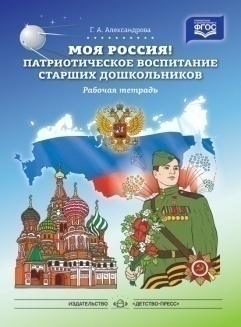 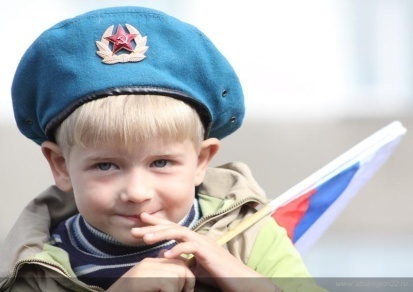 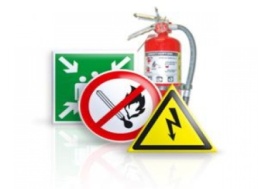 Расходы в 2023 году на социальную политику
87 423 873,97 рублей
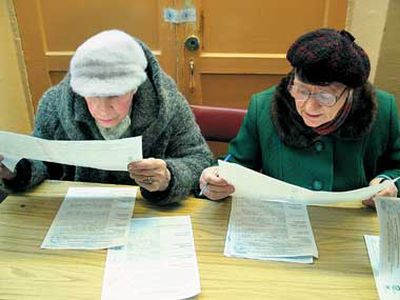 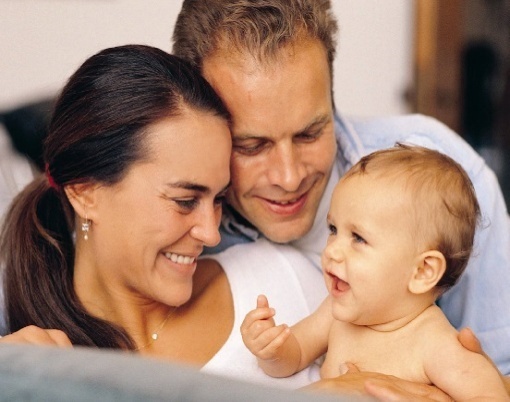 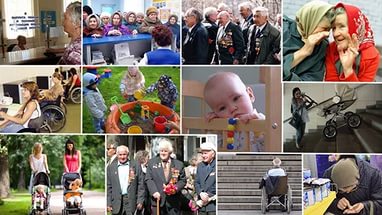 Пенсионное обеспечение
Запланированы средства в сумме            2 800 000 рублей на выплату пенсии за выслугу лет муниципальным служащим
На выплату компенсация части родительской платы  за присмотр и уход за детьми за счет субвенции из краевого бюджета запланированы расходы в сумме   3 577 887 рублей. 
На реализацию государственного полномочия по социальной поддержке лиц, принявших на воспитание в семью детей, оставшихся без попечения родителей выделены субвенции в сумме 49 495 044,55 рублей.
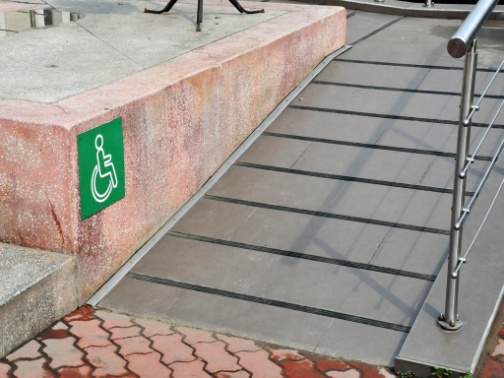 На обеспечение  жильем молодых семей  запланированы средства бюджетов всех уровней в сумме 2 116 536,75 рублей.

Обеспечение  жилыми помещениями детей-сирот и детей, оставшихся без попечения родителей за счет средств краевого бюджета – 13 447 582,67 рублей, за счет средств федерального бюджета  - 12 784 770 рублей.

Социальные выплаты на обеспечение  жильем граждан Российской Федерации, проживающих в сельской местности – 71 316 рублей.
По Подпрограмме «Доступная среда» на 2019 – 2025 годы предусмотрены расходы на обеспечение  беспрепятственного доступа инвалидов к  объектам социальной инфраструктуры  в сумме 1 058 000  рублей.

На обеспечение мер социальной поддержки педагогическим работникам предусмотрены субвенции из краевого бюджета в сумме 1 805 000 рублей.
На мероприятия по социализации пожилых людей в обществе планируется направить 130 000 рублей
Сведения о расходах с учетом интересов целевых групп на 2022 год,  проект плановых назначений на 2023 год и плановый период 2024 и 2025 годов, рублей
Расходы бюджета Яковлевского муниципального района на межбюджетные трансферты в 2023 году
Выравнивание бюджетной обеспеченности сельских поселений, входящих в состав Яковлевского муниципального района производится по муниципальной программе «Экономическое развитие и инновационная экономика Яковлевского района на 2019-2025 годы», подпрограмме «Повышение эффективности управления муниципальными финансами в Яковлевском районе» на 2019-2025 годы за счет средств районного фонда финансовой поддержки
Сведения об общественно-значимых проектах Яковлевского муниципального района в 2023 году за счет средств местного бюджета
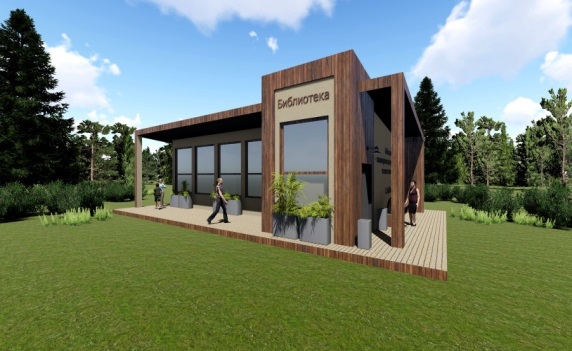 Наименование проекта: Строительство спортивной площадки при МБОУ СОШ № 2 с. Новосысоевка
Наименование проекта: Капитальное строительство здания библиотеки в с. Достоевка
Место реализации:  Яковлевский район, с. Новосысоевка, ул. Центральная, дом 32  (Установка спортивной площадки для игровых видов спорта и тренажерный сектор)
Сроки реализации: январь 2023 года – 01 сентября 2023 года
Объем финансирования (по источникам финансирования:
Средства бюджета Яковлевского муниципального района – 6 200 000 рублей;
Ожидаемые результаты от реализации: Увеличение числа граждан, систематически занимающихся физической культурой и спортом. Увеличение уровня обеспеченности населения Яковлевского муниципального района спортивными сооружениями.
Место реализации:  Яковлевский район, с. Достоевка, ул. Школьная (строительство межпоселенческой библиотеки)
Площадь застройки здания – 201 м2
Общая площадь – 74,8 м2
Этажность – 1
Вместимость – 15 – 20 человек
Сроки реализации: 2023 - 2025 годы
Объем финансирования (по источникам финансирования: 
2023 год  - 6 500 000 рублей (средства бюджета Яковлевского муниципального района)
Ожидаемые результаты от реализации: Повышение комфортного и качественного библиотечного обслуживания населения с. Достоевка
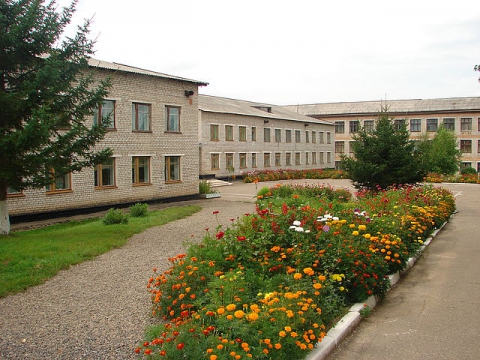 Расходы бюджета Яковлевского муниципального района на средства массовой информации
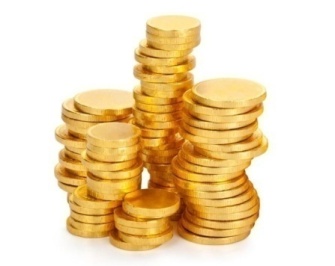 Расходы на обеспечение деятельности МБУ «Редакция районной газеты «Сельский труженик» осуществляются в рамках муниципальной Программы «Информационное обеспечение органов местного самоуправления  Яковлевского муниципального района» на 2019-2025 годы. Объем средств на 2022 год – 3 980 000,00 рублей.
Планируемые ассигнования на 2023 год – 4 200 000,00 рублей; на 2024 год – 4 400 000,00 рублей; на 2025 год – 4 600 000,00 рублей.
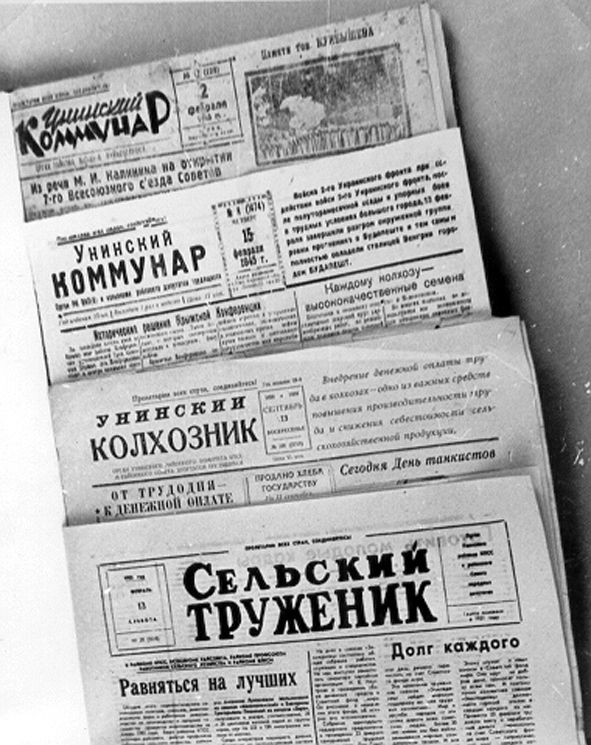 Уровень долговой нагрузки на бюджет Яковлевского муниципального района
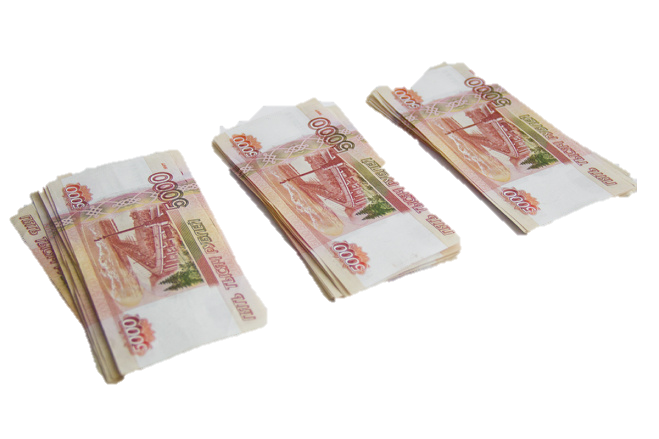 Информация о позиции в рейтингах открытости бюджетных данных, качества управления муниципальными финансами
Мнение граждан и предложения для обсуждения бюджетных вопросов принимаются Финансовым управлением администрации Яковлевского муниципального района по адресу: с. Яковлевка, переулок Почтовый, 7,  1 этаж, кабинеты  106, 107, 109, по телефонам:
8 (423)71 91-3-01 – начальник финансового управления; 8 (423)71 91-1-09 - отдел по формированию местного бюджета;
8 (423)71 91-6-47 – отдел учета и отчетности. 
Электронная почта – fin710@mail.ru